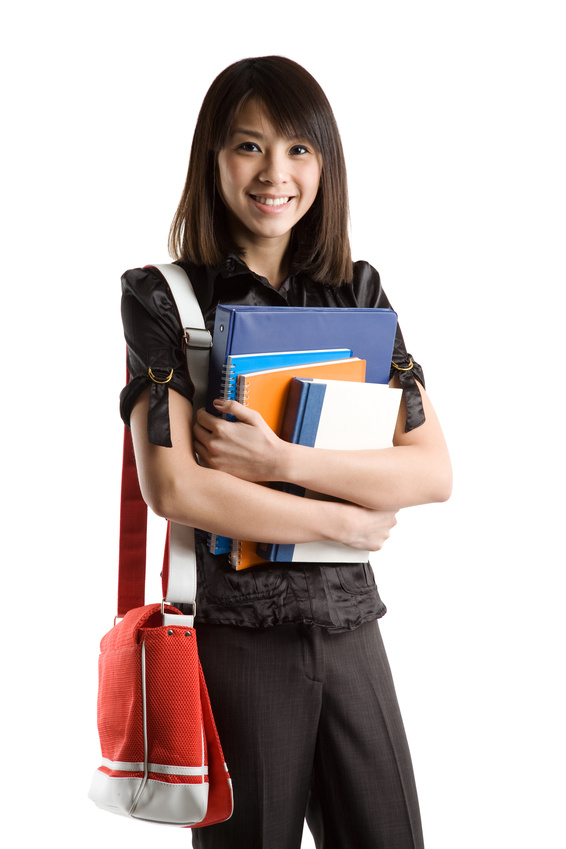 Advances in the PARCC ELA/Literacy Summative Assessment: Grade 11 Sample RST Set
October 2013
1
Grade 11 Sample Items Overview
The following slides will provide the reader an overview of new sample items.

Together, they form a complete Research Simulation Task (RST) focused on Reading Standards for Literacy in History/Social Studies.

This set aligns to Task Generation Model 11B2. You can access the grades 9-11 task models at http://parcconline.org/sites/parcc/files/CombinedPBATaskGenerationModelsGrades9-11.pdf.
2
Understanding the Research Simulation Task
Students begin by reading an anchor text that introduces the topic.  
EBSR and TECR items ask students to gather key details about the passage to support their understanding.
Students read two additional sources and answer a few questions about each text to learn more about the topic, so they are ready to write the final essay and to show their reading comprehension. 
Finally, students mirror the research process by synthesizing their understandings into a writing that uses textual evidence from the sources.
3
Texts Worth Reading?
Range: Example of assessing reading across the disciplines and helping to satisfy the 70%-30% split of informational text to literature at the 9-11 grade band (Note: Although the split is 70%-30% in grades 9-11, disciplines such as social studies and science focus almost solely on informational text.  English Language Arts Teachers will have more of a 50%-50% split between informational and literary text, with informational text including literary non-fiction such as memoirs and biographies.)

Quality: The texts in this set about Abigail Adams represent content-rich nonfiction on a topic that is historically significant.

Complexity: Quantitatively and qualitatively, the passages have been validated and deemed suitable for use at grade 11.
4
Sample Item #1—Part A
In paragraph 8 of “Abigail Smith Adams,” Abigail Adams is called an “advocate for females.” What is the meaning of advocate for females as used in this paragraph? 

promoter of women’s rights *
counselor for women who lack rights
revolutionary demanding women’s control of government
campaigner for women running for political office
5
Sample Item #1—Part B
Which of Abigail Adam’s actions described in the biography best shows her being an advocate?

“She read any books that were available and became knowledgeable about a variety of subject matters most women never considered.”
“Abigail Adams supported the revolution as fervently as John, and she arguably suffered more because of it.
She asked Warren to petition Congress with her and request that Congress establish some laws that favor women.”*
“While her main focus was on her family and home, Adams remained in correspondence with several political figures…”
6
Sample Item #2—Part A
Which question below is left unanswered by the biography “Abigail Smith Adams” because insufficient evidence is provided?


Why did John Adams suffer less from the war than Abigail Adams did?
Why did Abigail Adams write a letter to Mercy Otis Warren?
Why did Abigail Adams ask John Adams to “remember the ladies” when creating the new nation?
Why did John Adams fail to respond to Abigail Adams’ pleas for better treatment of women?*
7
Sample Item #2—Part B
Which statement is true about the biography and best supports the answer to Part A?


The biography indicates that John Adams was often in a safer location than Abigail Adams was but never explains why she was in danger.
The biography indicates that John Adams respected his wife’s opinions but never explains why he agreed or disagreed with her.*
The biography indicates that Abigail Adams corresponded with other women but never explains why she wrote the letters.
The biography indicates that Abigail Adams wanted her husband to think about the treatment of women but never explains why she thought changes should be made.
8
Sample Item #3—Part A
Which statement accurately describes the relationship between two central ideas in the biography “Abigail Smith Adams”?

Abigail Adams had a significant amount of political influence for a woman of her time, and she used her influence in several ways, including trying to gain rights for women.*
Abigail Adams was given many opportunities to prove that women could handle the same tasks as men, and she studied a wide range of topics so that she could show that women could also be educated.
John Adams loved and respected his wife, and the letters they wrote each other are important because they show how a typical family was able to survive during the Revolutionary War.
President John Adams often called upon his wife Abigail for counsel on personal and political issues, and he encouraged her to help him determine his policy on women’s rights.
9
Sample Item #3—Part B
Which two sentences from “Abigail Smith Adams” best support the answer to Part A?

“She read any books that were available and became knowledgeable about a variety of subject matters most women never considered.” (paragraph 2)
“From the beginning, it was she who managed their farm and took care of business so that he could devote himself to politics.” (paragraph 3)
“Through his letters it is clear that he trusted his wife to take care of his business matters and admired her self-sufficiency.” (paragraph 4)
“…Abigail Adams began to refer to their property and other affairs as her own instead of ‘ours.’” (paragraph 4)
“In these letters one can tell that they were close friends and often Adams advised her husband on matters of politics.” (paragraph 5)*
“She was an advocate for females and expressed original feminist theory, as well as insightful political thought.” (paragraph 8)*
10
Sample Item #4—Part A
In paragraph 7 of the letter to her husband, Abigail Adams states that “all men would be tyrants” and in paragraph 8 she states that men are “naturally tyrannical.” Which statement defines the word tyrannical correctly using the context of the letter?

Tyrannical can be defined as formal and ceremonious, as indicated by the words “laws which I suppose it will be necessary for you to make.” (paragraph 7)
Tyrannical can be defined as considerate and nurturing, as indicated by the words “more generous and favorable.” (paragraph 7)
Tyrannical can be defined as overbearing and oppressive, as indicated by the words “cruelty and indignity with impunity.” (paragraph 8)*
Tyrannical can be defined as vigilant and possessive, as indicated by the words “under your protection.” (paragraph 8)
11
Sample Item #4—Part B
Why does Abigail Adams most likely use this specific language about men?

to show that she believes her husband likely will not be able to convince lawmakers to include rights for women as part of the fight for independence
to emphasize that men have an obligation to ensure rights for women as dictated by a Supreme Being
to indicate that she is grateful that John Adams is fighting for independence from a government that she believes treats people, especially women, unfairly
to point out the similarities between the Colonies’ fight for freedom from unjust domination and women’s fight for freedom from unjust domination*
12
Sample Item #5—Part A
How does paragraph 2 of Abigail Adam’s letter to her husband most strongly contribute to the text as a whole?

It introduces Abigail’s main argument for independence, which is discussed more thoroughly in later paragraphs.*
It identifies the religious principles Abigail believes the Colonies are fighting for, which are discussed more thoroughly in later paragraphs.
It establishes Abigail’s belief that the colonies are losing the fight for independence because those fighting do not truly understand the importance of winning, which is discussed more thoroughly in later paragraphs.
It demonstrates that Abigail is certain that the Colonies will be a strong country if they win the war, which is discussed more thoroughly in later paragraphs.
13
Sample Item #5—Part B
In which two paragraphs of the letter are the ideas in paragraph 2 discussed more thoroughly?

paragraph 3
paragraph 4
paragraph 5
paragraph 6
paragraph 7
paragraph 8
14
Sample Item #6—Part A
Which two statements best summarize Abigail’s ideas regarding the occupation of Boston, based on the letter to her husband?

Disease wiped out many of the residents of Boston during the occupation of their town.
Many of the homes that were occupied in Boston were left in better condition than expected.*
It is likely that another town in the Colonies will be similarly occupied in the near future.
Only the president’s and solicitor general’s homes were left unharmed by those who occupied Boston.
The people of Boston do not know whether or not they should return to their homes.
As long as citizens of other towns take steps to avoid what led to the occupation in Boston, they should be safe from a similar fate.*
15
Sample Item #6—Part B
Choose two quotations that best support the answers in Part A.

“I am fearful of the small-pox, or I should have been in before this time.” (paragraph 3)
“I find it has been occupied by one of the doctors of a regiment…” (paragraph 3)
“…some individuals discovered a sense of honor and justice, and have left rent of houses in which they were, for the owners, and the furniture unhurt, or, if damaged, sufficient to make it good.” (paragraph 4)*
“…whether we could rest in our own cottages or whether we should be driven from the seacoast to seek shelter in the wilderness…” (paragraph 5)
“Though we felicitate ourselves, we sympathize with those who are trembling lest the lot of Boston should be theirs.” (paragraph 6)
“They have time and warning given them to see the evil and shun it.” (paragraph 6)*
16
Sample Item #7—Part A
In his letter, John Adams tells his wife that “through all the gloom, I an see the rays of ravishing light and glory.” Which paraphrase explains what Adams means by this statement?

Although I see the gloom (the announcement of independence), I also see the light and glory (the fighting we will have to do against Great Britain).
Although I see the gloom (the war we must continue to fight), I also see the light and glory (the complete independence of our new country from Great Britain).*
Although I see the gloom (the disgrace of declaring independence from Great Britain), I also see the light and glory (the many causes of the revolution).
Although I see the gloom (the hope with which independence from Great Britain was declared), I also see the light and glory (the approval of future generations).
17
Sample Item #7—Part B
Which quotation from the text best reflects the meaning of “through all the gloom, I can see the rays of ravishing light and glory”?
	
“You will see in a few days a Declaration setting forth the causes which have impelled us to this mighty revolution, which will justify it…” (paragraph 1)
“…I am surprised at the suddenness as well as greatness of this revolution.” (paragraph 2)
“It is the will of Heaven that the two countries should be sundered forever. It may be the will of Heaven that America shall suffer calamities still more wasting, and distresses yet more dreadful. (paragraph 2)*
“I am apt to believe that it will be celebrated by succeeding generations as the great anniversary festival.” (paragraph 5)
18
Sample Item #8—Part A
What claim does President Adams make about the timing of the declaration of Independency”?

The declaration should have been made several months earlier, as many months of hardship were endured for no reason.
The declaration is being made prematurely because the Colonies are not prepared for the consequences.
The delay of the declaration actually worked out well, as it allowed the colonists to truly unite behind one idea.*
The delay of the declaration was unnecessary and can be contributed to a lack of understanding on the art of the colonists.
19
Sample Item #8—Part B
Which excerpt from the text best supports the answer to Part A?


“We might, before this hour, have formed alliances with foreign States...” (paragraph 3)
“Time has been given for the whole people maturely to consider the great question of independence, and to ripen their judgment, dissipate their fears, and allure their hopes…” (paragraph 4)*
“…by debating it in assemblies, conventions, committees of safety and inspection, in town and county meetings,…” (paragraph 4)
“I am well aware of the toil, and blood, and treasure, that it will cost us to maintain this declaration, and support and defend these states.” (paragraph 6)
20
Sample Item #9—Part A
Select the claim that both Abigail and Adams make in their letters and drag it into the box labeled “CLAIM.”
21
Sample Item #9—Part B
Choose two quotations, one from each letter, that provide evidence for the claim made by both Abigail and John Adams. Drag each quotation into the appropriate box.
22
Sample Item #10
Both John and Abigail Adams believed strongly in freedom and independence. However, their letters suggest that each of them understood these terms differently based on their experiences.

Write an essay that explains their contrasting views on the concepts of freedom and independence. In your essay, make a claim about the idea of freedom and independence and how John and Abigail Adams add to that understanding and/or illustrate a misunderstanding of freedom and independence. Support your response with textual evidence and inferences drawn from all three sources.
23
A Strong Foundation: The Common Core State Standards
The Common Core State Standards in English language arts/literacy and mathematics were created by educators around the nation.
Nearly every state in the nation is working individually and collectively to improve its instruction and assessments to ensure students graduate with the knowledge and skills most demanded by college and careers.
The PARCC assessment rewards this commitment by providing an assessment focused on the instructional shifts and academic skills needed to prepare all students for college and career readiness in the 21st century.
24